What I’m learning in Maths today
Calculation Practise PART 1
1)  4/30 ÷ 3 = _____

2)  70 x 0.5 = ______

3)  25% of 460 = ______

4)  1 8/12 – 5/6 = ______

5)  5/9 x 70 = ______

6)  1% x 400 = ______
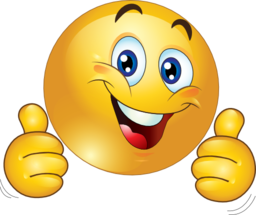 100,000 + + 60 = 106,060
5,120 - 215 =
+ =
M
M
T
U
O
O
E
N
N
S
D
D
D
A
A
A
Y
Y
Y
A
A
A
r
r
r
i
i
i
t
t
t
h
h
h
m
m
m
e
e
e
t
i
c
t
i
c
t
i
c
W
e
e
k
7
-
P
a
g
e
1
W
e
e
k
7
-
P
a
g
e
2
W
e
e
k
7
-
P
a
g
e
3
1 mark
1 mark
1 mark
10 x 11 x 2 =
75 - 38 =
56 ÷ 8 =
1
5
9
1 mark
1 mark
1 mark
683 + 917 =
66 x 1 =
6.1 + 3.317 =
9 x 48 =
4 x 83 =
10
11
12
2
3
4
6
7
8
w
w
w
12
w
w
w
5
2
6
w
w
w
+
.
.
.
m
m
m
10
12
1
y
y
y
5
6
m
m
m
=
i
i
i
n
n
n
1 mark
1 mark
i
m
a
t
h
s
.
c
o
.
u
k
1 mark
1 mark
i
m
a
t
h
s
.
c
o
.
u
k
1 mark
1 mark
i
m
a
t
h
s
.
c
o
.
u
k
CHECK YOUR ANSWERS
1)  4/30 ÷ 3 = 4/90 or 2/45

2)  70 x 0.5 = 35

3)  25% of 460 = 115

4)  1 8/12 – 5/6 = 10/12 or 5/6

5)  5/9 x 70 = 350/9 or 38 8/9 

6)  1% x 400 = 4
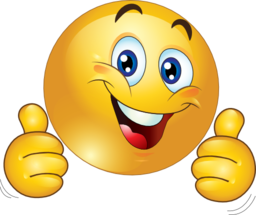 100,000 + + 60 = 106,060
5,120 - 215 =
+ =
M
M
T
U
O
O
E
N
N
S
D
D
D
A
A
A
Y
Y
Y
A
A
A
r
r
r
i
i
i
t
t
t
h
h
h
m
m
m
e
e
e
t
i
c
t
i
c
t
i
c
W
e
e
k
7
-
P
a
g
e
1
W
e
e
k
7
-
P
a
g
e
2
W
e
e
k
7
-
P
a
g
e
3
1 mark
1 mark
1 mark
10 x 11 x 2 =
75 - 38 =
56 ÷ 8 =
1
5
9
1 mark
1 mark
1 mark
683 + 917 =
66 x 1 =
6.1 + 3.317 =
9 x 48 =
4 x 83 =
10
11
12
2
3
4
6
7
8
w
w
w
12
w
w
w
5
2
6
w
w
w
+
.
.
.
m
m
m
10
12
1
y
y
y
5
6
m
m
m
=
i
i
i
n
n
n
1 mark
1 mark
i
m
a
t
h
s
.
c
o
.
u
k
1 mark
1 mark
i
m
a
t
h
s
.
c
o
.
u
k
1 mark
1 mark
i
m
a
t
h
s
.
c
o
.
u
k
Calculation Practise PART 2
1)  5/7 – 3/8 = _____

2)  0.4 x 500 = ______

3)  15% x 8,000 = ______

4)  2 1/2 x 61  = ______


5)   43  5,083
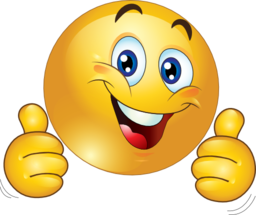 100,000 + + 60 = 106,060
5,120 - 215 =
+ =
M
M
T
U
O
O
E
N
N
S
D
D
D
A
A
A
Y
Y
Y
A
A
A
r
r
r
i
i
i
t
t
t
h
h
h
m
m
m
e
e
e
t
i
c
t
i
c
t
i
c
W
e
e
k
7
-
P
a
g
e
1
W
e
e
k
7
-
P
a
g
e
2
W
e
e
k
7
-
P
a
g
e
3
1 mark
1 mark
1 mark
10 x 11 x 2 =
75 - 38 =
56 ÷ 8 =
1
5
9
1 mark
1 mark
1 mark
683 + 917 =
66 x 1 =
6.1 + 3.317 =
9 x 48 =
4 x 83 =
10
11
12
2
3
4
6
7
8
w
w
w
12
w
w
w
5
2
6
w
w
w
+
.
.
.
m
m
m
10
12
1
y
y
y
5
6
m
m
m
=
i
i
i
n
n
n
1 mark
1 mark
i
m
a
t
h
s
.
c
o
.
u
k
1 mark
1 mark
i
m
a
t
h
s
.
c
o
.
u
k
1 mark
1 mark
i
m
a
t
h
s
.
c
o
.
u
k
CHECK YOUR ANSWERS
1)  5/7 – 3/8 = 19/56

2)  0.4 x 500 = 200

3)  15% x 8,000 = 1,200

4)  2 1/2 x 61  = 152.5


5)   43  5,083        = 134 41/43
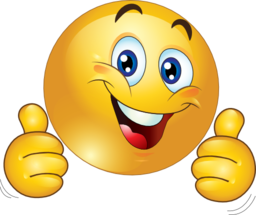 100,000 + + 60 = 106,060
5,120 - 215 =
+ =
M
M
T
U
O
O
E
N
N
S
D
D
D
A
A
A
Y
Y
Y
A
A
A
r
r
r
i
i
i
t
t
t
h
h
h
m
m
m
e
e
e
t
i
c
t
i
c
t
i
c
W
e
e
k
7
-
P
a
g
e
1
W
e
e
k
7
-
P
a
g
e
2
W
e
e
k
7
-
P
a
g
e
3
1 mark
1 mark
1 mark
10 x 11 x 2 =
75 - 38 =
56 ÷ 8 =
1
5
9
1 mark
1 mark
1 mark
683 + 917 =
66 x 1 =
6.1 + 3.317 =
9 x 48 =
4 x 83 =
10
11
12
2
3
4
6
7
8
w
w
w
12
w
w
w
5
2
6
w
w
w
+
.
.
.
m
m
m
10
12
1
y
y
y
5
6
m
m
m
=
i
i
i
n
n
n
1 mark
1 mark
i
m
a
t
h
s
.
c
o
.
u
k
1 mark
1 mark
i
m
a
t
h
s
.
c
o
.
u
k
1 mark
1 mark
i
m
a
t
h
s
.
c
o
.
u
k
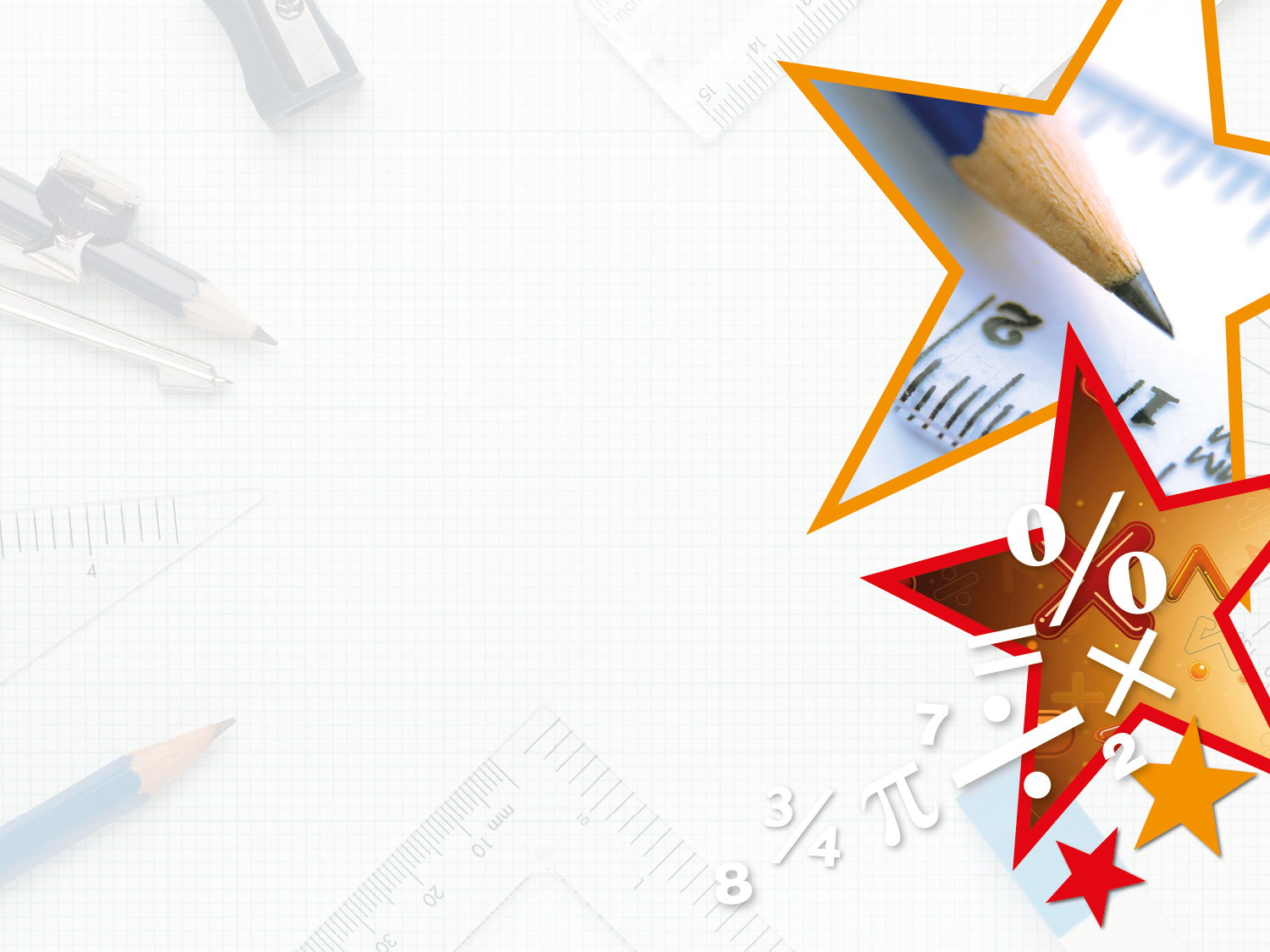 Investigation 1
Here are the first ten numbers in a sequence:

0, 1, 1, 2, 3, 5, 8, 13, 21, 34…

Can you spot any pattern?
What is the 20th number in the sequence?
(Looking at the next slide may help you!)
Task 1
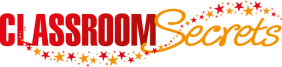 © Classroom Secrets Limited 2018
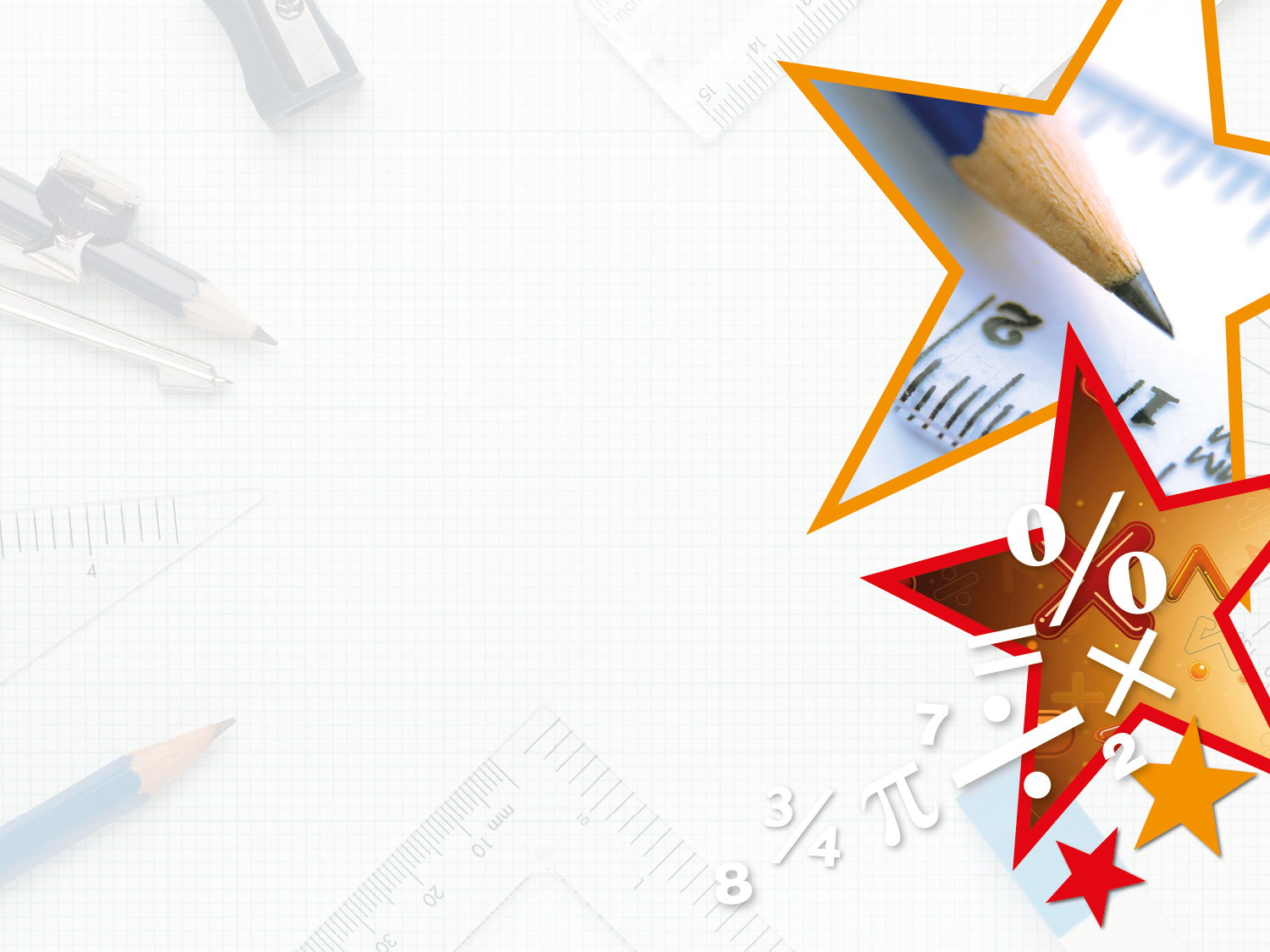 What is the Fibonacci sequence?

(research based to find out what the Fibonacci sequence is – click on the word ‘Fibonacci’ above)
Task 2
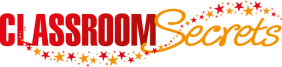 © Classroom Secrets Limited 2018